Р р
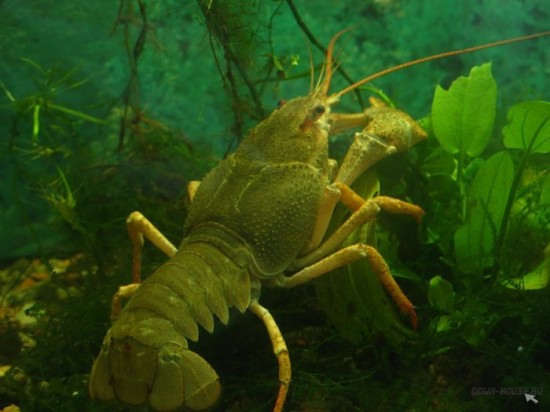 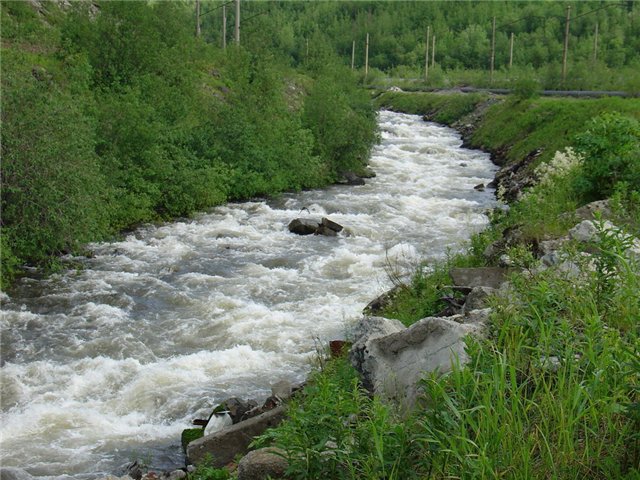 Р
И
Р
Ы
а
Р
Р
О
Р
У
Р
Э
на
ма
ра
у
но
Марина
малина
уронил
уронила
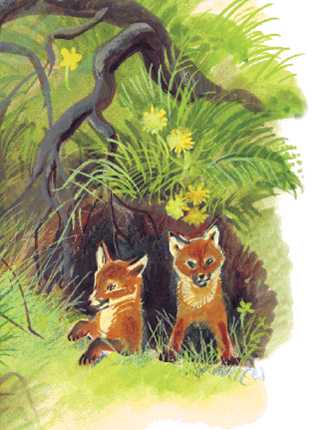 нора - норы